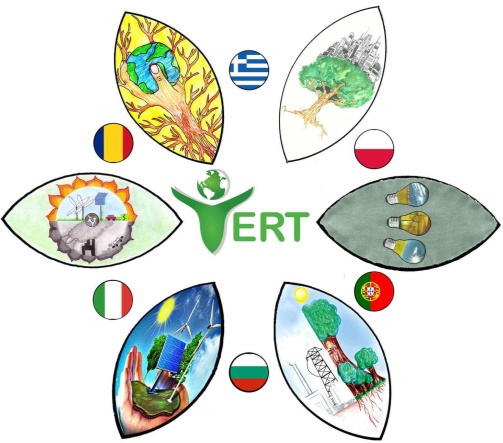 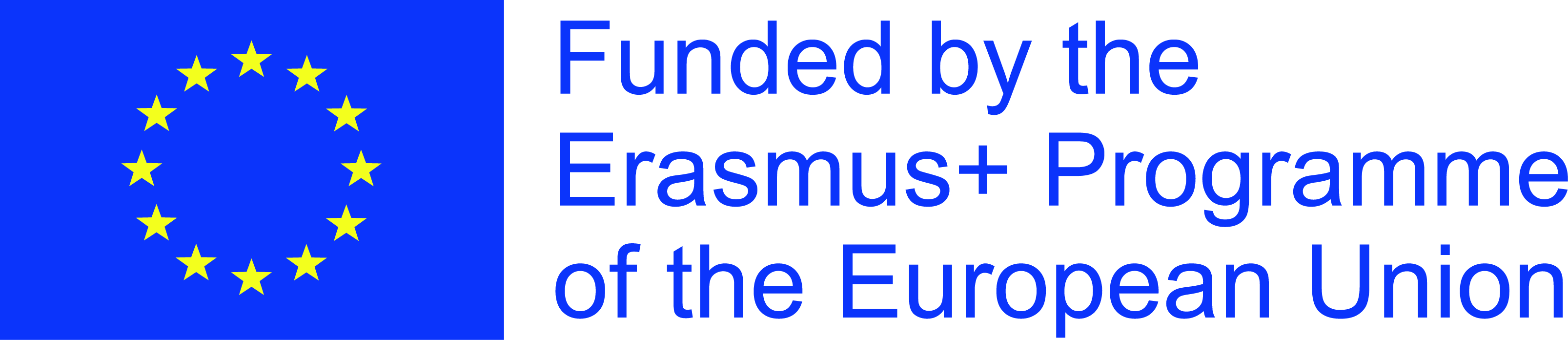 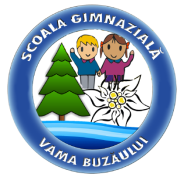 Școala GimnazialăVama Buzăului
VERT
“Volontariat, Engagement, Responsabilité, Transfert de bonnes pratiques“
PROIECT  STRATEGIC  ERASMUS+  2017-2019Nr. Proiect   2017-1-RO01-KA219-037353_1
"The European Commission support for the production of this publication does not constitute an endorsement of the contents which reflects the views only of the authors, and the Commission cannot be held responsi­ble for any use which may be made of the information contained there in."
L'Environnement
Programme
L’Ecologie
L’Energie
Pollution
L’Environnement
L’Energie
Les Energies renouvelables (naturelles)
Les Energies Non-renouvelables
L’Environnement
Les Energies Renouvelables
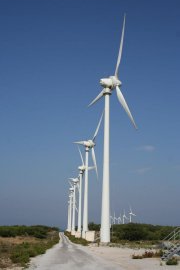 L’énergie éolienne
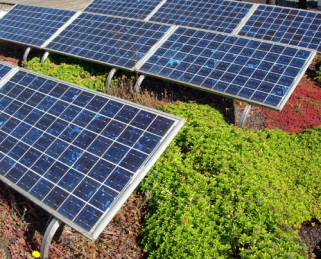 L’energie solaire
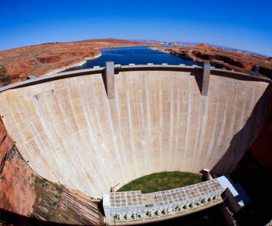 L’énergie hydraulique (barrage)
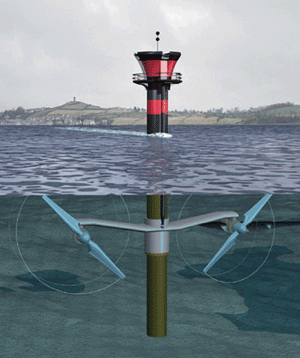 L’énergie des marémotrices
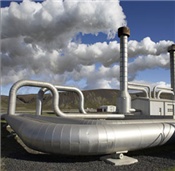 L’énergie géothermique
Voilà l'alternative !!
L’Environnement
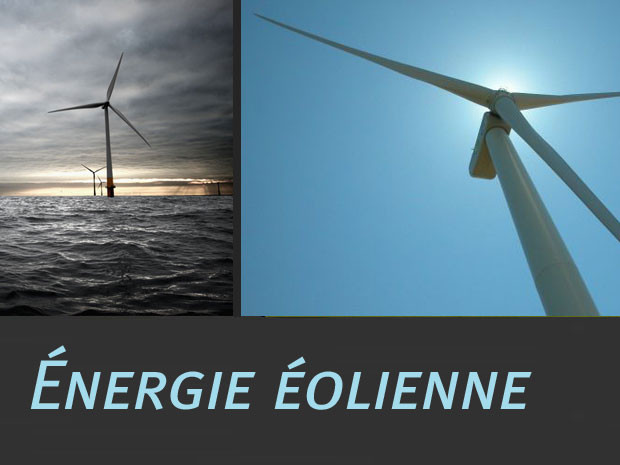 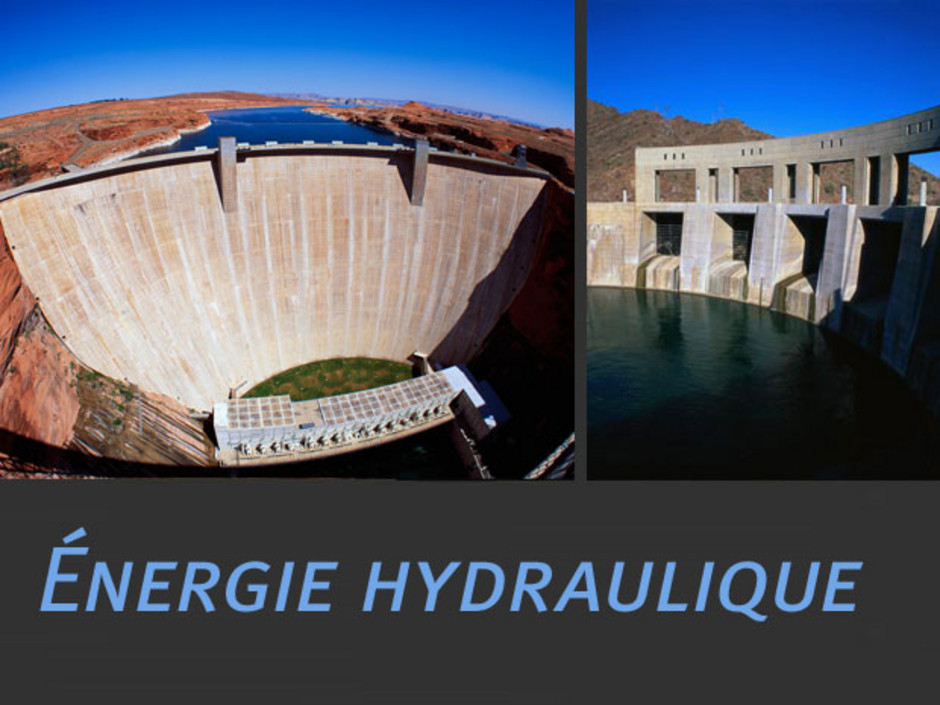 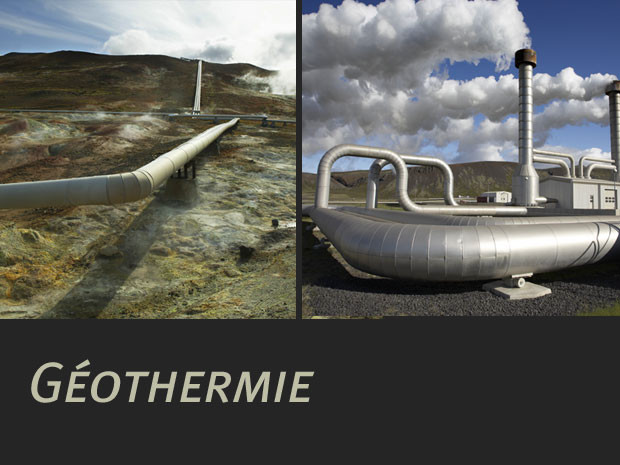 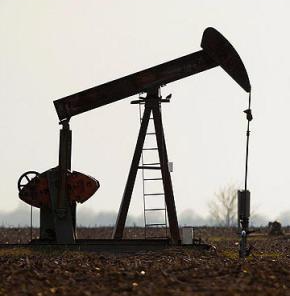 Les Energies Non-Renouvelables
Pétrole: les industries pétrolifères
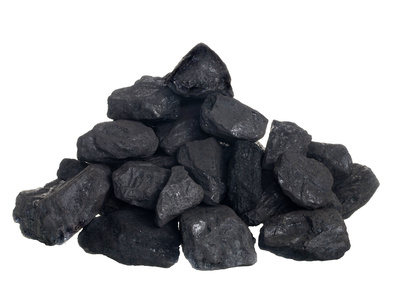 Charbon
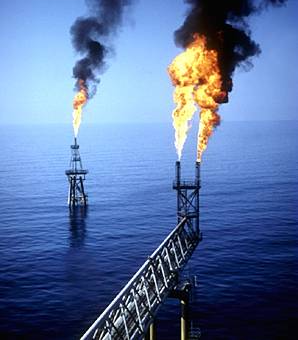 Gaz Naturel
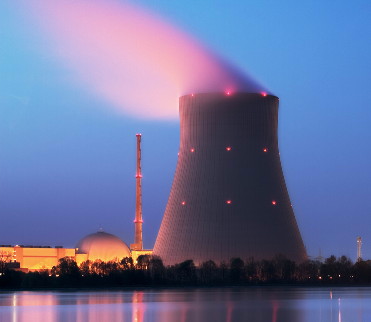 L’énergie nucleaire
L’Environnement
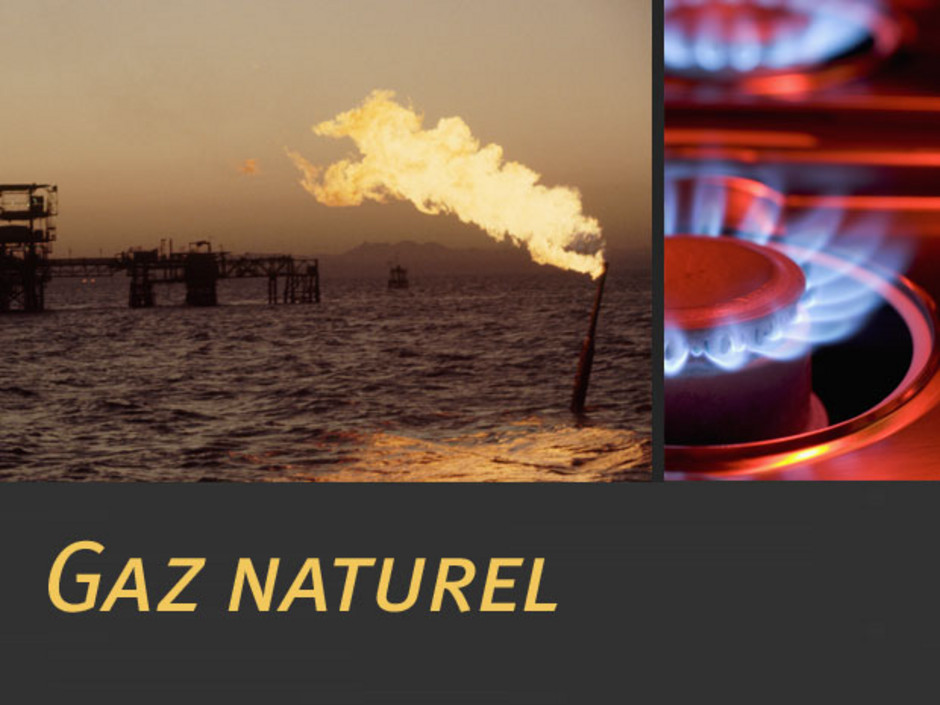 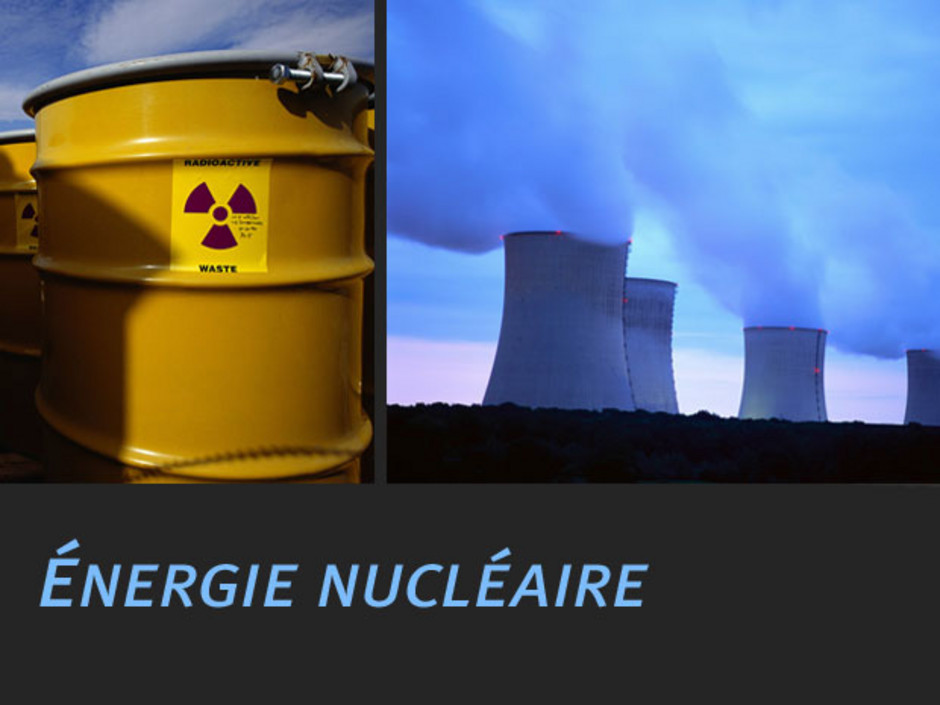 Pollution
AIR
MER &  EAU
Terre
Liste des Polluants
L’Environnement
Sources Polluantes
Gaz d’échappement et domestiques (CFC)
Pétrole (mazout)
Engrais agricoles (nappe phréatique)
Eaux Usées
L’Environnement
Actions Polluantes
Gaspillage
Destruction des forets
Usines
Voitures
Dégazage (en mer)
Mauvais entretien des pétroliers 
(marées noires)
Déversement des produits chimiques dans les rivières
Destruction des déchets par incinération
L’Environnement
Pollution de l’Air
Causes
Consequences
Gaz d’échappement des voitures
Effet de Serre
Fumées d’usine
Trou dans la couche d’ozone
Gaz Domestiques (CFC)
L’Environnement
Pollution de la Terre
Urbanisation
Décharges
Déchets nucléaires
Industrialisation
Déforestation
Agriculture (engrais)
L’Environnement
Pollution de la Mer
Marée Noire (mazout)
Egouts et Eaux Usees
Dégazage des bateaux de pêche
Déchets dans la Méditerrannée
Déversement de déchets industriels dans les rivières
L’Environnement
Consequences Generales
Réchauffement Climatique
Effet de Serre
Pluies Acides
Fonte des Glaciers
Déforestation
Inondations
Raz-de-Marées
L’Environnement
Ecologie : ce qu’il faut faire
Adhérer à la Charte de l’Ecocitoyen
Planter des arbres
Prendre conscience du problème
Economiser l’énergie et l’eau
Utiliser des aérosols naturels
Chercher de nouvelles energies
Protéger la faune et la flore (WWF)
Recycler / Trier les ordures
Eduquer les enfants
Prendre les transports en Commun
Diminuer la consommation de papier / des emballages
L’Environnement
Sauvons la Planète !!!
Voitures
(gaz d’échappement)
Transports en commun 
(Bus, métro, tramway)
Co-voiturage
Vélo (Paris, Lyon…)
Autres Formes de Transports
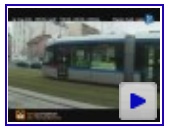 L’Environnement
Le Recyclage
Des huiles
Du plastique
Des déchets domestiques 
(verre, plastiques, papier)
Des déchets nucléaires
Les déchets organiques (compost)
L’Environnement
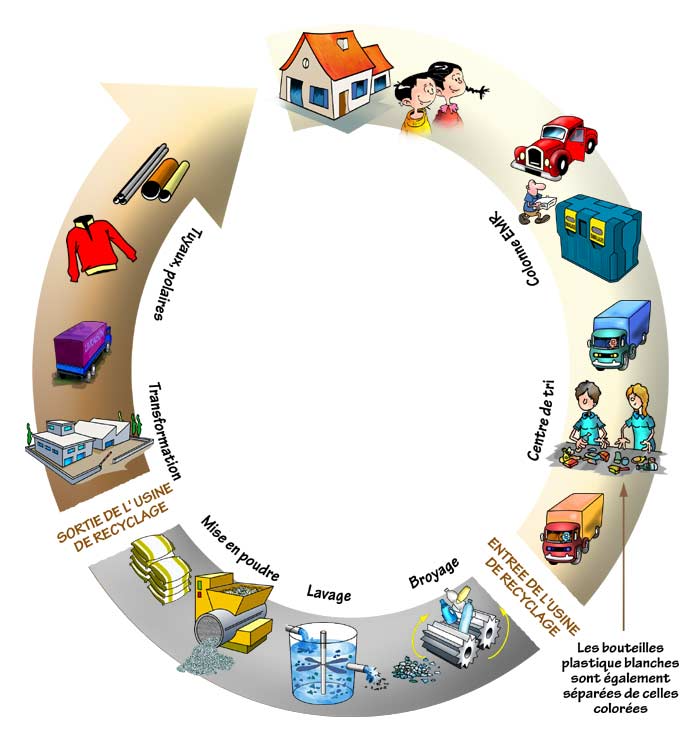 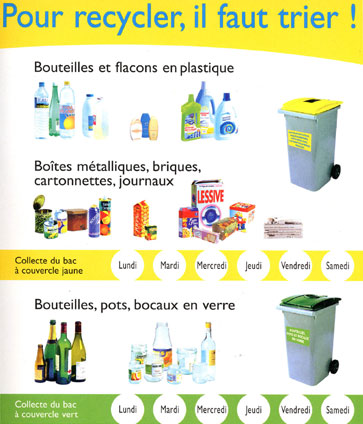 Les élèves vous remercient de votre intérêt!
Mirica Mircea
Dragan Laurentiu
Vlad Radu